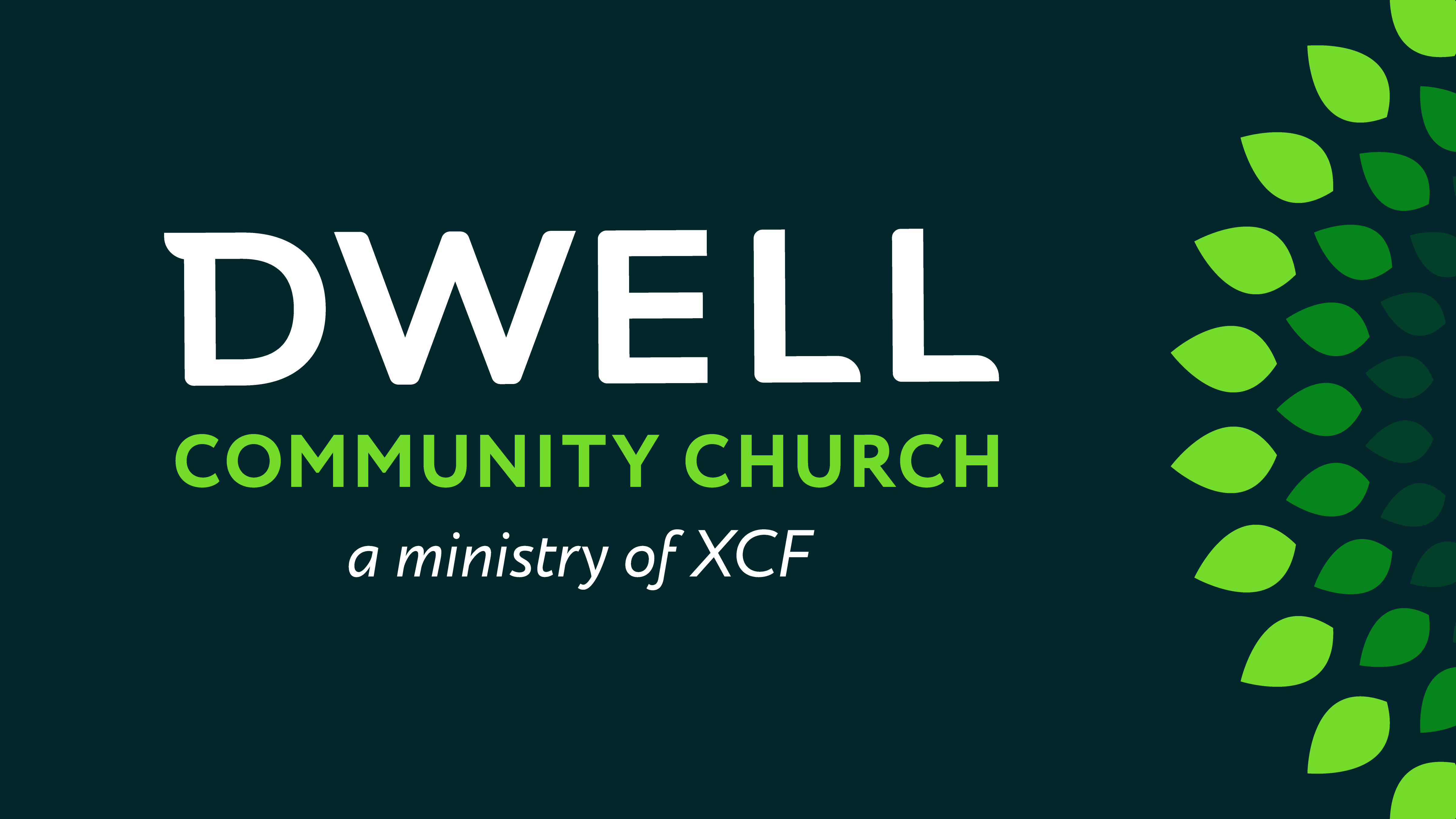 The Book of Acts
A series of challenges…
Acts 4 & 5 Spiritual Authenticity
The Book of Acts
Acts 4:32 All the believers were united in heart and mind. And they felt that what they owned was not their own, so they shared everything they had. 33 The apostles testified powerfully to the resurrection of the Lord Jesus, and God’s great blessing was upon them all. 34 There were no needy people among them, because those who owned land or houses would sell them 35 and bring the money to the apostles to give to those in need.
The Book of Acts
Acts 4:36 Now Joseph, a Levite of Cyprian birth, who was also called Barnabas by the apostles (which translated means Son of Encouragement),37 and who owned a tract of land, sold it and brought the money and laid it at the apostles’ feet.
The Book of Acts
Acts 4:36 Now Joseph, a Levite of Cyprian birth, who was also called Barnabas by the apostles (which translated means Son of Encouragement),37 and who owned a tract of land, sold it and brought the money and laid it at the apostles’ feet.
The Book of Acts
Acts 5:1 But a man named Ananias, with his wife Sapphira, sold a piece of property, 2 and kept back some of the price for himself, with his wife’s full knowledge, and bringing a portion of it, he laid it at the apostles’ feet.
The Book of Acts
Acts 5:1 But a man named Ananias, with his wife Sapphira, sold a piece of property, 2 and kept back some of the price for himself, with his wife’s full knowledge, and bringing a portion of it, he laid it at the apostles’ feet.
The Book of Acts
There is a deception going on here …
nosphizomai: “to set apart, misappropriate, pilfer”
Acts 5:1 But a man named Ananias, with his wife Sapphira, sold a piece of property, 2 and kept back some of the price for himself, with his wife’s full knowledge, and bringing a portion of it, he laid it at the apostles’ feet.
The Book of Acts
There is a deception going on here …
nosphizomai: “to set apart, misappropriate, pilfer”
Acts 5:1 But a man named Ananias, with his wife Sapphira, sold a piece of property, 2 and kept back some of the price for himself, with his wife’s full knowledge, and bringing a portion of it, he laid it at the apostles’ feet.
Acts 5:3 But Peter said,  “Ananias, why has Satan filled your heart to lie to the Holy Spirit and to keep back some of the price of the land?

4 While it remained unsold, did it not remain your own? And after it was sold, was it not under your control? Why is it that you have conceived this deed in your heart? You have not lied to men but to God.”
Acts 5:3 But Peter said,  “Ananias, why has Satan filled your heart to lie to the Holy Spirit and to keep back some of the price of the land?

4 While it remained unsold, did it not remain your own? And after it was sold, was it not under your control? Why is it that you have conceived this deed in your heart? You have not lied to men but to God.”
Acts 5:5 And as he heard these words, Ananias fell down and breathed his last; and great fear came over all who heard of it.
Acts 5:5 And as he heard these words, Ananias fell down and breathed his last; and great fear came over all who heard of it.
The Book of Acts
There is a deception going on here …
nosphizomai: “to set apart, misappropriate, pilfer”
Acts 5:6 The young men got up and covered him up, and after carrying him out, they buried him.
The Book of Acts
There is a deception going on here …
nosphizomai: “to set apart, misappropriate, pilfer”
Acts 5:7 Now there elapsed an interval of about three hours, and his wife came in, not knowing what had happened.
The Book of Acts
There is a deception going on here …
nosphizomai: “to set apart, misappropriate, pilfer”
Acts 5:8 And Peter responded to her, “Tell me whether you sold the land for such and such a price?”
The Book of Acts
There is a deception going on here …
nosphizomai: “to set apart, misappropriate, pilfer”
Acts 5:8 And Peter responded to her, “Tell me whether you sold the land for such and such a price?” And she said, “Yes, that was the price.”
The Book of Acts
There is a deception going on here …
nosphizomai: “to set apart, misappropriate, pilfer”
Acts 5:9 Then Peter said to her, “Why is it that you have agreed together to put the Spirit of the Lord to the test?  Behold, the feet of those who have buried your husband are at the door, and they will carry you out as well.”
The Book of Acts
There is a deception going on here …
nosphizomai: “to set apart, misappropriate, pilfer”
Acts 5:9 Then Peter said to her, “Why is it that you have agreed together to put the Spirit of the Lord to the test?  Behold, the feet of those who have buried your husband are at the door, and they will carry you out as well.”
The Book of Acts
There is a deception going on here …
nosphizomai: “to set apart, misappropriate, pilfer”
Acts 5:10 And immediately she fell at his feet and breathed her last, and the young men came in and found her dead, and they carried her out and buried her beside her husband. 11 And great fear came over the whole church, and over all who heard of these things.
So, God will kill you if you don’t give your money?
Didn’t God overact a little?
The Book of Acts
God will damn Christians if they sin too much?
There is a deception going on here …
Was what they did even THAT bad?
God wants His church to be “filled with fear?”
This seems unfair
nosphizomai: “to set apart, misappropriate, pilfer”
Acts 5:10 And immediately she fell at his feet and breathed her last, and the young men came in and found her dead, and they carried her out and buried her beside her husband. 11 And great fear came over the whole church, and over all who heard of these things.
So, God will kill you if you don’t give your money?
Didn’t God overact a little?
The Book of Acts
God will damn Christians if they sin too much?
There is a deception going on here …
Was what they did even THAT bad?
God wants His church to be “filled with fear?”
This seems unfair
nosphizomai: “to set apart, misappropriate, pilfer”
Acts 5:10 And immediately she fell at his feet and breathed her last, and the young men came in and found her dead, and they carried her out and buried her beside her husband. 11 And great fear came over the whole church, and over all who heard of these things.
So, God will kill you if you don’t give your money?
The Book of Acts
What was their sin?
There is a deception going on here …
It wasn’t whether they gave or not
nosphizomai: “to set apart, misappropriate, pilfer”
Acts 5:10 And immediately she fell at his feet and breathed her last, and the young men came in and found her dead, and they carried her out and buried her beside her husband. 11 And great fear came over the whole church, and over all who heard of these things.
So, God will kill you if you don’t give your money?
The Book of Acts
What was their sin?
There is a deception going on here …
It wasn’t whether they gave or not
nosphizomai: “to set apart, misappropriate, pilfer”
Acts 5:4 While it remained unsold, did it not remain your own? And after it was sold, was it not under your control? Why is it that you have  conceived this deed in your heart? You have not lied to men but to God.
So, God will kill you if you don’t give your money?
The Book of Acts
What was their sin?
There is a deception going on here …
It wasn’t whether they gave or not
It wasn’t whether they gave enough
It wasn’t even greed!
nosphizomai: “to set apart, misappropriate, pilfer”
Acts 5:4 While it remained unsold, did it not remain your own? And after it was sold, was it not under your control? Why is it that you have  conceived this deed in your heart? You have not lied to men but to God.
So, God will kill you if you don’t give your money?
The Book of Acts
What was their sin?
There is a deception going on here …
It wasn’t whether they gave or not
It wasn’t whether they gave enough
It wasn’t even greed!
nosphizomai: “to set apart, misappropriate, pilfer”
Acts 5:4 While it remained unsold, did it not remain your own? And after it was sold, was it not under your control? Why is it that you have  conceived this deed in your heart? You have not lied to men but to God.
The Book of Acts
The issue was that they lied
Made a public demonstration of their generosity
There is a deception going on here …
disingenuous posturing
Conspired together to trick the church (and God)
nosphizomai: “to set apart, misappropriate, pilfer”
Acts 5:3 why has Satan filled your heart to lie to the Holy Spirit …?
Acts 5:4 While it remained unsold, did it not remain your own? And after it was sold, was it not under your control? Why is it that you have  conceived this deed in your heart? You have not lied to men but to God.
The Book of Acts
The issue was that they lied
Made a public demonstration of their generosity
There is a deception going on here …
disingenuous posturing
Conspired together to trick the church (and God)
9 “Why is it that you have agreed together to put the Spirit of the Lord to the test?
nosphizomai: “to set apart, misappropriate, pilfer”
Acts 5:4 While it remained unsold, did it not remain your own? And after it was sold, was it not under your control? Why is it that you have  conceived this deed in your heart? You have not lied to men but to God.
The Book of Acts
The issue was that they lied
Made a public demonstration of their generosity
There is a deception going on here …
disingenuous posturing
Conspired together to trick the church (and God)
All to look spiritual, and win celebrity, admiration, and praise!
nosphizomai: “to set apart, misappropriate, pilfer”
THAT’s what prompted God to have such a big reaction
Acts 5:4 While it remained unsold, did it not remain your own? And after it was sold, was it not under your control? Why is it that you have  conceived this deed in your heart? You have not lied to men but to God.
The Book of Acts
But why such a big reaction over one lie?
What made Jesus angry?
There is a deception going on here …
The religious establishment: spiritually hollow, “hard of heart,” filled with fake, public posturing
Matt 6:1 “Beware of practicing your righteousness before men to be noticed by them; otherwise you have no reward with your Father who is in heaven.  2 “So when you give to the poor, do not sound a trumpet before you, as the hypocrites do in the synagogues and in the streets, so that they they may be honored by men. Truly I say to you, they have their reward in full.
nosphizomai: “to set apart, misappropriate, pilfer”
Acts 5:4 While it remained unsold, did it not remain your own? And after it was sold, was it not under your control? Why is it that you have  conceived this deed in your heart? You have not lied to men but to God.
Acts2:46 Day by day continuing with one mind in the temple, and breaking bread from house to house, they were taking their meals together with gladness and sincerity of heart.
= aphelotes: “simplicity of heart”
Now he has established His Church – something new and pure!
Something authentic and real
His witnesses, His message, 
His representatives in His footsteps
The sin is hypocrisy
The sin is hypocrisy
Mark 7:6  “Rightly did Isaiah prophesy of you hypocrites, as it is written: ‘This people honors Me with their lips, But their heart is far away from Me.
Putting on a dishonest spiritual performance, while inwardly being far from God
The sin is hypocrisy
Matt 23:25 “Woe to you, scribes and Pharisees, hypocrites! For you clean the outside of the cup and of the dish, but inside they are full of robbery and self-indulgence.
The sin is hypocrisy
Matt 23:27 “Woe to you, scribes and Pharisees, hypocrites! For you are like whitewashed tombs which on the outside appear beautiful, but inside they are full of dead men’s bones and all uncleanness. 28 So you, too, outwardly appear righteous to men, but inwardly you are full of hypocrisy and lawlessness.
The sin is hypocrisy
And it presents a clear and present danger to the church
Matt 23:29 “Woe to you, scribes and Pharisees, hypocrites! For you build the tombs of the prophets and adorn the monuments of the righteous, 30 and say, ‘If we had been living in the days of our fathers, we would not have been partners with them in shedding the blood of the prophets.’ 31 So you testify against yourselves, that you are sons of those who murdered the prophets. 32 Fill up, then, the measure of the guilt of your fathers. 33 You serpents, you brood of vipers, how  will you escape the sentence of hell?
The sin is hypocrisy
And it presents a clear and present danger to the church
External Consequences:
Presents a counterfeit Christianity

Undermines our mission: to be “witnesses”

Hypocrisy is already our reputation!
The sin is hypocrisy
And it presents a clear and present danger to the church
Internal Consequences:
Fuels legalistic competition

Discourages transparency
Rots real community

Contagious
Luke 12:1 “Beware of the leaven of the Pharisees, which is hypocrisy.
The sin is hypocrisy
And it presents a clear and present danger to the church
This story isn’t just about one individual’s sin…
This is a course correction for the church
God has intervened to valiantly defend His church from a grave threat
Acts 5:11 And great fear came over the whole church, and over all who heard of these things. 12 At the hands of the apostles many signs and wonders were taking place among the people; and they were all with one accord in Solomon’s portico. 13 But none of the rest dared to associate with them; however, the people held them in high esteem. 14 And all the more believers in the Lord, multitudes of men and women, were constantly added to their number
The Book of Acts
God has intervened to valiantly defend His church from a grave threat
Acts 5:11 And great fear came over the whole church, and over all who heard of these things. 12 At the hands of the apostles many signs and wonders were taking place among the people; and they were all with one accord in Solomon’s portico. 13 But none of the rest dared to associate with them; however, the people held them in high esteem. 14 And all the more believers in the Lord, multitudes of men and women, were constantly added to their number
The Book of Acts
God has intervened to valiantly defend His church from a grave threat
Acts 5:11 And great fear came over the whole church, and over all who heard of these things. 12 At the hands of the apostles many signs and wonders were taking place among the people; and they were all with one accord in Solomon’s portico. 13 But none of the rest dared to associate with them; however, the people held them in high esteem. 14 And all the more believers in the Lord, multitudes of men and women, were constantly added to their number
The Book of Acts
God has intervened to valiantly defend His church from a grave threat
Acts 5:11 And great fear came over the whole church, and over all who heard of these things. 12 At the hands of the apostles many signs and wonders were taking place among the people; and they were all with one accord in Solomon’s portico. 13 But none of the rest dared to associate with them; however, the people held them in high esteem. 14 And all the more believers in the Lord, multitudes of men and women, were constantly added to their number
The Book of Acts
God has intervened to valiantly defend His church from a grave threat
Acts 5:11 And great fear came over the whole church, and over all who heard of these things. 12 At the hands of the apostles many signs and wonders were taking place among the people; and they were all with one accord in Solomon’s portico. 13 But none of the rest dared to associate with them; however, the people held them in high esteem. 14 And all the more believers in the Lord, multitudes of men and women, were constantly added to their number
The Book of Acts
God has intervened to valiantly defend His church from a grave threat
Was God overreacting?
The Book of Acts
God has intervened to valiantly defend His church from a grave threat
God will damn Christians if they sin too much?
Not a case of someone ‘finally hitting the limit’ on sin
Is God being unfair?
The “limit” is 1
The Book of Acts
God has intervened to valiantly defend His church from a grave threat
God will damn Christians if they sin too much?
Not a case of someone ‘finally hitting the limit’ on sin
Is God being unfair?
Ananias and Sapphira’s eternal fate is not necessarily clear
The “limit” is 1
That’s why ALL need rescued
God patiently holds back in mercy …
Begging us to turn to him and receive forgiveness
The Book of Acts
God has intervened to valiantly defend His church from a grave threat
God will damn Christians if they sin too much?
Not a case of someone ‘finally hitting the limit’ on sin
It was a unique case of God choosing not to show restraint, to make a statement for the good of the church
The Book of Acts
God has intervened to valiantly defend His church from a grave threat
So, good thing God saved us from jerks like Ananias and Sapphira!
Because I would never do that
There is a human impulse toward hypocrisy to which we are all susceptible
The Book of Acts
God has intervened to valiantly defend His church from a grave threat
Acts 5:4 Why is it that you have conceived this deed in your heart?
There is a human impulse toward hypocrisy to which we are all susceptible
Apart from Christ, hypocrisy is par for the course, because we are spiritual orphans, insecure in our identity
So we look to other people to make us feel accepted and secure and important
Acts 5:4 Why is it that you have conceived this deed in your heart?
There is a human impulse toward hypocrisy to which we are all susceptible
Apart from Christ, hypocrisy is par for the course, because we are spiritual orphans, insecure in our identity
So we look to other people to make us feel accepted and secure and important
Problem: I’m not always acceptable and worthy and important…
And they become our audience
“You’re ON!”
And they become our audience
And it’s a tough audience
And they become our audience
The pressure’s on
And they become our audience
The stakes are high
And they become our audience
Don’t get upstaged…
And they become our audience
And don’t forget your mask!
And they become our audience
This is miserable way to live
And in Christ, we don’t have to!
Break a leg!
And they become our audience
Matt 6:3 But when you give to the poor, do not let your left hand know what your right hand is doing, 4 so that your giving will be in secret; and your Father who sees what is done in secret will reward you.
And they become our audience
God: let Me be your audience
Matt 6:3 But when you give to the poor, do not let your left hand know what your right hand is doing, 4 so that your giving will be in secret; and your Father who sees what is done in secret will reward you.
And they become our audience
“The Audience of One”
He sees through your performance
“The Audience of One”
Ephesians 1:4 Even before he made the world, God loved us and chose us in Christ to be holy and without fault in his eyes. 5 God decided in advance to adopt us into his own family by bringing us to himself through Jesus Christ. This is what he wanted to do, and it gave him great pleasure.
He knows the real you
All your thoughts and intentions, successes and failures
“The Audience of One”
Ephesians 1:4 Even before he made the world, God loved us and chose us in Christ to be holy and without fault in his eyes. 5 God decided in advance to adopt us into his own family by bringing us to himself through Jesus Christ. This is what he wanted to do, and it gave him great pleasure.
In Christ, He has already accepted you, is committed to love you for eternity, and purposed your life on earth
“The Audience of One”
Your “audience” has already made up his mind about you
And He delights in you
“The Audience of One”
In Christ, I am 
TRULY KNOWN and TRULY ACCEPTED
Your “audience” has already made up his mind about you
And his opinion is the only one that matters
“The Audience of One”
In Christ, I am 
TRULY KNOWN and TRULY ACCEPTED
These facts release us from the need to perform for others!
1 Timothy 1:5 But the goal of our instruction is love from a pure heart and a good conscience and a sincere faith.
= anupokritos: “unhypocritical, unfeigned”
So the challenge to the church was hypocrisy
But in Christ we have a basis for freedom from hypocrisy
A chance to stand out from the world around us in genuine authenticity!
The Book of Acts
Next Time…
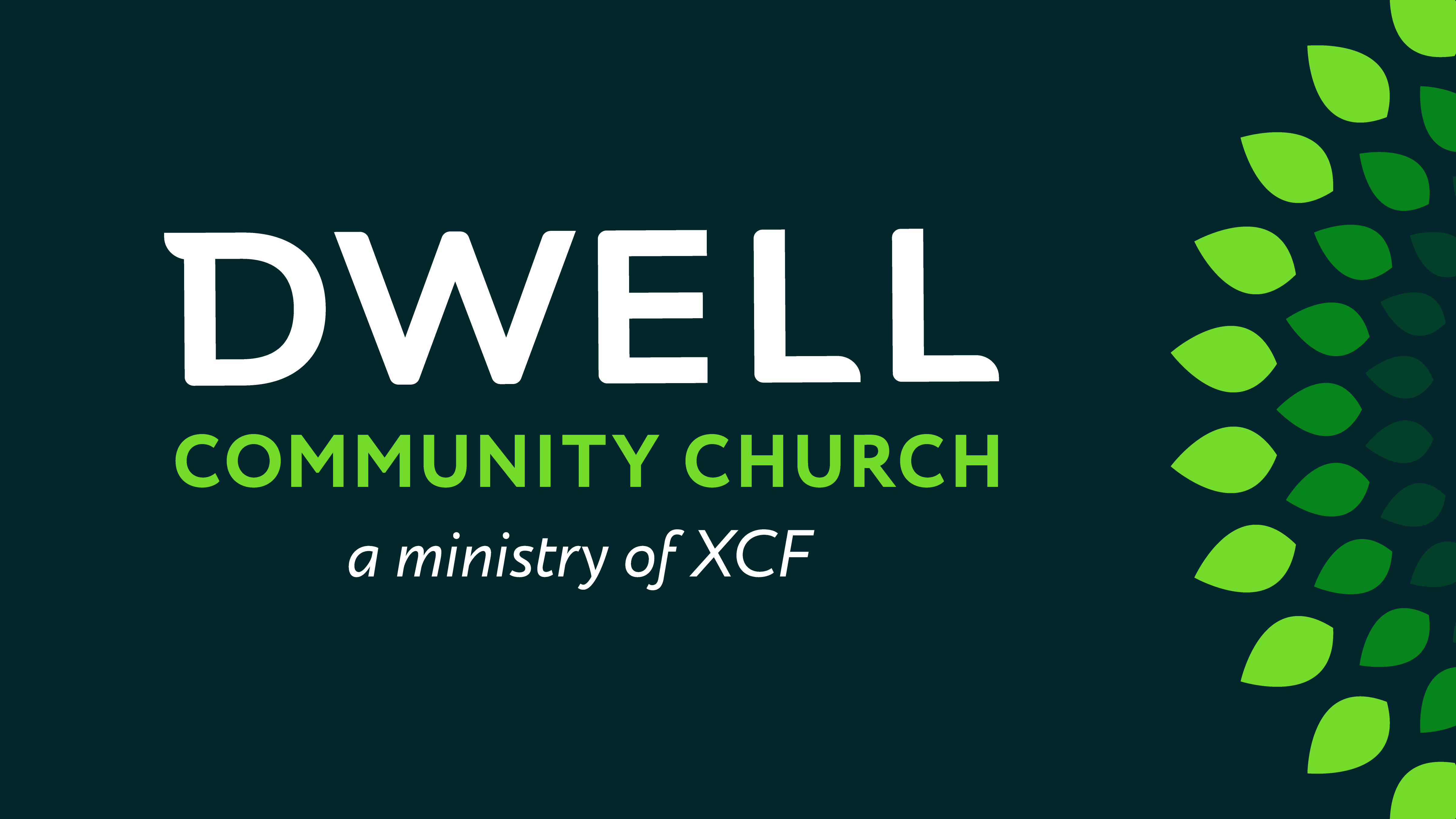